Geometria descrittiva dinamica
Indagine insiemistica sulla doppia proiezione ortogonale di Monge
COMPENETRAZIONE  DI  SOLIDI  DI ROTAZIONE
COMPENETRAZIONE  DI DUE  CILINDRI  CON  GLI  ASSI  SGHEMBI  PARALLELI  AL  PIANO  VERTICALE
Il disegno di copertina è stato eseguito 
nell’a. s. 1993/94 

da Iezzi  Iolanda
della classe 3°B

 dell’Istituto Statale d’Arte
 «G. Mazara» di Sulmona

per la materia 
«Disegno geometrico e architettonico»
 del vecchio ordinamento


Insegnante:
 Prof. Elio Fragassi
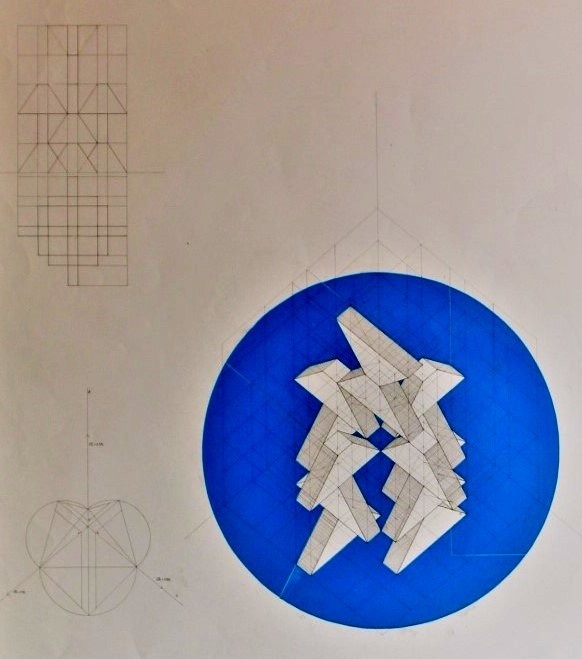 Indice
1
Solidi della composizione
Analisi e sezioni relativamente alle basi
2
3
Analisi sezioni relativamente alle superfici laterali
Sintesi e caratterizzazione dei risultati delle sezioni
4
Immagine di sintesi e scomposizione dei solidi (1)
5
6
Immagine di sintesi e scomposizione dei solidi  (2)
Per accedere alle pagine 
selezionare il numero
Il materiale può essere riprodotto citando la fonte
Autore   Prof. Arch. Elio Fragassi
GEOMETRIA DESCRITTIVA DINAMICA–COMPENETRAZIONE DI SOLIDI DI ROTAZIONE (Dati)
Torna a indice
º
E’’
F’’
La composizione è costituita dai seguenti solidi
º
G’’
H’’
b’’
a’’
Cilindro circolare con la base tangente a p1 e l’asse a(a’; a’’; T1a; T2a) come retta frontale obliqua a p1 e parallela a p2
º
B’’
A’’
¥
Cilindro circolare con le basi parallele ed a quote costanti mentre l’asse b(b’; b’’; T1b; T2b) ha le caratteristiche di retta proiettante su p1
lt
º
D’’
C’’
¥
¥
T2a
T2b
F’
B’
C’
G’
º
b’
T1b
a’
T1a
D’
E’
H’
A’
GEOMETRIA DESCRITTIVA DINAMICA–COMPENETRAZIONE DI SOLIDI DI ROTAZIONE (1)
Torna a indice
Per risolvere il problema immaginiamo di far contenere le basi inferiore e superiore – a quote costanti- da un piano orizzontale
¥
Il piano b (t1b; t2b) interseca le generatrici g1(g1’; g1’’) e g2(g2’; g2’’) nei punti D(D’; D’’) e E(E’; E’’) determinando la dimensione dell’asse maggiore dell’ellisse di sezione
E’’
Per la base inferiore
D’’
F’’
t2b
¥
Il piano a (t1a; t2a) interseca le generatrici g1(g1’; g1’’) e g2(g2’; g2’’) nei punti A(A’; A’’) e B(B’; B’’) determinando la dimensione dell’asse maggiore dell’ellisse di sezione
Ellissi in scorcio totale
¥
Contemporaneamente il piano b (t1b; t2b) interseca l’asse a(a’; a’’) nel punto F(F’; F’’) centro dell’ellisse per il quale punto passa l’asse minore della conica
¥
Contemporaneamente il piano a (t1a; t2a) interseca l’asse a(a’; a’’) nel punto C(C’; C’’) centro dell’ellisse per il quale punto passa l’asse minore della conica
g2’’
a’’
Per la base superiore
t2a
A’’
C’’
B’’
E’ necessario prolungare la generatrice g1 affinché  il piano b la intersechi in un punto esterno al solido
g1’’
lt
Ellissi in vera grandezza
X’
º
X’’
Y’’
Queste due ellissi definiscono le curve di intersezione tra il cilindro blu e le basi del cilindro verde
F’
D’
C’
E’
B’
A’
º
º
g2’
g1’
a’
Il piano b , infine, taglia la base del cilindro secondo la corda X(X’; X’’) e Y(Y’; Y’’)
Y’
GEOMETRIA DESCRITTIVA DINAMICA–COMPENETRAZIONE DI SOLIDI DI ROTAZIONE (2)
Torna a indice
Superfici laterali
Per la ricerca delle intersezioni tra le facce laterali dei solidi immaginiamo di sezionare la composizione con dei piani a(t1a; t2a) frontali che tagliano, contemporaneamente, i due solidi in modo da ottenere rette (generatrici) complanari che si intersecano determinando punti di compenetrazione
3
¥
2
4
1
2
5
Indichiamo con 1; 2; 3; 4; 5 le generatrici (rette frontali) del cilindro blu, con a; b; c; d; e le generatici (rette proiettanti su p1) del cilindro verde e con 1; 2; 3; 4; 5 i punti d’intersezione
3
3
4
4
5
2
Procedura insiemistico-descrittiva
1
3
4
º
2
4
a1 Ì (1 Ç a       1)
a3 Ì (3 Ç c      3)
a2 Ì (2 Ç b      2)
a4 Ì (4 Ç d      4)
a5 Ì (5 Ç e      5)
º
2
1
5
3
lt
º
2
4
3
Collegando questi punti si ottiene la forma dell’area di compenetrazione tra le superfici laterali dei due cilindri
Su p1 le superfici di compenetrazione si presentano come due archi (a; e) simmetrici rispetto all’asse
t1a1
a
a
1
t1a2
2
b
2
b
t1a3
c
c
3
3
Data la caratteristica di simmetria del cilindro le due forme di compenetrazione sono uguali  e simmetriche rispetto all’asse
t1a4
4
4
t1a5
d
d
5
e
e
GEOMETRIA DESCRITTIVA DINAMICA–COMPENETRAZIONE DI SOLIDI DI ROTAZIONE (3)
Torna a indice
In questa diapositiva sono sintetizzate e caratterizzate le precedenti operazioni sviluppate in modo distinto tra le basi e le superfici laterali curve dei due cilindri
Sezioni del cilindro blu con le basi del cilindro verde
A -  Sezione con piano contenente la base inferiore
A1- Porzione reale della sezione (tratteggio)
A2-Porzione virtuale della sezione (tratto e punto)
B -  Sezione con piano contenente la base superiore
B1- Porzione reale della sezione (tratteggio)
B2-Porzione virtuale della sezione (tratto e punto)
D
D1
Sezioni della superficie laterale del cilindro blu con la superficie laterale del cilindro verde
D2
lt
C
C1
C -  Sezione delle superfici laterali S1 (a – e) 
C1- Porzione reale della sezione 
C2-Porzione virtuale della sezione (tratteggio)
C2
a
a
B
b
A
B1
A1
D-  Sezione delle superfici laterali S2 (a – e)
D1- Porzione reale della sezione
D2-Porzione virtuale della sezione (b – d)
B2
A2
d
e
e
GEOMETRIA DESCRITTIVA DINAMICA–COMPENETRAZIONE DI SOLIDI DI ROTAZIONE (4)
Torna a indice
A conclusione delle operazioni geometriche per la ricerca della compenetrazione tra i due cilindri la composizione di presenta come nell’immagine posta a fianco
Il cilindro di colore verde interseca quello di colore blu secondo le linee rosse dividendolo in due parti
lt
Se immaginiamo di dissolvere il cilindro di colore verde restano individuate le due parti del cilindro blu con le relative linee generatesi dalla compenetrazione
GEOMETRIA DESCRITTIVA DINAMICA–COMPENETRAZIONE DI SOLIDI DI ROTAZIONE (5)
Torna a indice
Se immaginiamo di dissolvere le due parti del cilindro di colore blu restano individuate le due linee spezzate, di colore rosso, sul cilindro verde che definiscono i luoghi di compenetrazione in entrata e in uscita del cilindro blu sul cilindro di colore verde
Seconda  parte
Prima parte
lt
Torna a indice
Per maggiore completezza ed approfondimento degli argomenti si può consultare il seguente sito

https://www.eliofragassi.it/